ইনস্টিটিউট পরিচিতি 
বাংলাদেশ সুইডেন পলিটেকনিক ইনস্টিটিউট
কাপ্তাই,রাঙ্গামাটি পার্বত্য চট্টগ্রাম 
স্থাপিতঃ ১৯৬৩ইং
বিভাগঃ সিভিল (উড) টেকনোলজী (৬৫)
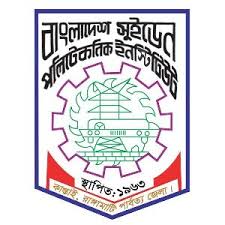 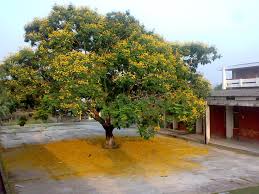 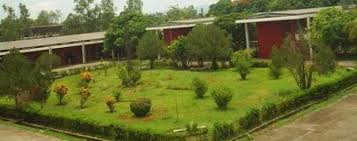 শিক্ষক পরিচিতি
নামঃ   এজাবুর আলম
পদবীঃ জুনিয়র ইন্সট্রাক্টর
বিভাগঃ সিভিল (উড) টেকনোলজী 
মোবাইল নং-০১৮১২৯৫১৬২৩
ই-মেইল: a.ajabur.b@gmail.com
বিষয়ঃ স্যানিটারি  ইঞ্জিনিয়ারিং  বিষয় কোডঃ
অধ্যায়-১
সিউয়েজ,সিউয়ার এবং সিউয়ারের নিস্কাশন ব্যবস্থা
ভূমিকা
সিউয়েজ,সিউয়ার এবং সিউয়ারেজ এর সংজ্ঞা
সিউয়েজ অপসারণের জন্য সম্মার্জন ব্যবস্থা ও পানিবাহিত ব্যবস্থা
বিভিন্ন প্রকার সিউয়ারেজ ব্যবস্থার তুলনা
সিউয়ারেজ ব্যবস্থা এবং সেপটিক ট্যাংকের সুবিধা ও সীমাবদ্ধতা
কয়েকটি গুরুত্বপূর্ণ সংজ্ঞা
এনভায়রনমেন্টাল স্যানিটেশনের 
অর্থ
স্যানিটেশনের পদ্ধতি
শিল্প এলাকায় এবং ঘর-গৃহস্থালিতে সৃষ্ট বিভিন্ন প্রকার বর্জ্যপদার্থ
আদর্শ গ্রামীন স্যানিটেশন ব্যবস্থা                   অবলম্বনের সুফল
(১.৪) একটি সম্পূর্ণ সিউয়ারেজ ব্যবস্থার জন্য বিভিন্ন ধরনের সিউয়ার শনাক্তকরণ 
(১.৫) বিভিন্ন কাজের উপযোগী এবং বিভিন্ন উপাদানের তৈরি সিউয়ার পাইপের সুবিধা ও সীমাবদ্ধতার তুলনা 
(১.৫.১) সিউয়ার পাইপের উপাদান নির্বাচনে বিবেচ্য বিষয়সমূহ 
(১.৬)বিভিন্ন ধরনের সিউয়ারের প্রস্থচ্ছেদ এবং অঙ্কন 
(১.৬.১) সিউয়ার পাইপের আকৃতি বা সেকশন নির্বাচনে বিবেচ্য বিষয় 
(১.৭) চিত্রের সাহায্যে বিভিন্ন প্রকার নল- সন্ধি সংযোগ আলোচনা 
(১.৭.১) অন্যান্য সন্ধি
(১.৮) উত্তম সিউয়ার নল-সন্ধির গুণাবলির তালিকা
(১.৮.১) দু’টি পৃথক উপাদানের পাইপকে জোড়া দেয়া 
(১.৮.২) সিউয়ার পাইপের  ক্ষয় প্রতিরোধ করার পদ্ধতি
অধ্যায়-২
সিউয়ার পাইপ সংশ্লিষ্ট যন্ত্রপাতি এবং তাদের উদ্দেশ্য
(২.০) ভূমিকা 
(২.১) বিভিন্ন প্রকার সিউয়ার পাইপ সংশ্লিষ্ট যন্ত্রপাতিসমূহ শনাক্তকরণ 
(২.২) চিত্রসহ বিভিন্ন প্রকার সিউয়ার পাইপ সংশ্লিষ্ট যন্ত্রপাতির বিস্তারিত বিবরণ 
(২.২.১) ম্যানহোলের অবস্থান 
(২.২.২) ম্যানহোল নির্মানের উদ্দেশ্য 
(২.২.৩)স্বয়ংক্রিয় ফ্লাশিং ট্যাংকের কার্যপ্রণালি 
(২.২.৪) ফ্লাশিং ট্যাংকের অবস্থান
(২.২.৫) ফ্লাশিং ট্যাংকের সুবিধাসমূহ 
(২.২.৬)ফ্লাশিং ট্যাংকে পানির পরিমাণ 
(২.২.৭) অভার-ফ্লো উইয়ার
(২.২.৮)  লিপিং উইয়ার 
(২.২.৯) সাইফন স্পিলওয়ে 
(২.২.১০) অধোমুখ সাইফন স্থাপনকালে বিবেচ্য বিষয়সমূহ
(২.৩) সিউয়ার পাইপ সংশ্লিষ্ট যন্ত্রপাতির অবস্থান নির্ণয়ের বিবেচ্য বিষয়সমূহ আলোচনা 
(২.৩.১)জাংশন চেম্বার ও রেগুলেটর 
(২.৪) চিত্রসহ সাইফন এবং অধোমুখ সাইফনের বর্ণ্না 
(২.৪.১) সিউয়েজ পাম্পিং এর প্রয়োজনীতা 
(২.৫) সিউয়ার পাম্পের প্রয়োজনীয় ব্যবস্থাদি আলোচনা 
(২.৫.১) সিউয়েজ পাম্পিং করতে বিশেষ সমস্যাদি 
(২.৫.২)পাম্পের চালিকাশক্তি 
(২.৫.৩) পাম্পিং স্টেশন 
(২.৬) বিভিন্ন প্রকার সিউয়েজ পাম্পের তালিকা 
(২.৬.১) কেন্দ্রাতিক পাম্প
(২.৬.২) রেসিপ্রকেটিং পাম্প 
(২.৬.৩) বায়ুতাড়িত পাম্প 
(২.৬.৪) বায়ুচালিত ইজেক্টর 
(২.৭) পাম্পিং স্টেশনের স্থান নির্বাচনে বিবেচ্য বিষয়সমূহ এবং পাম্প ও পাম্পিং স্টেশনের ধারণ ক্ষমতা বর্ণ্না
অধ্যায়-৩ 
সিউয়ার পাইপ ডিজাইন প্রক্রিয়া
(৩.০) ভূমিকা 
(৩.১) সিউয়ারের ভেতর দিয়ে সিউয়েজ প্রবাহের 
বিভিন্ন শর্ত 
(৩.১.১) সিউয়ারের ভেতর দিয়ে প্রবাহের প্রকারভেদ 
(৩.১.২) সর্বনিম্ন ও সর্বোচ্চ বেগ 
(৩.১.৩)সর্বনিম্ন ও সর্বোচ্চ বেগের মধ্যে সম্পর্ক 
(৩.২) স্বধৌত বেগ এবং সিউয়ার লাইনের ঢাল শনাক্তকরণ
(৩.৩) প্রয়োজনীয় ব্যাখ্যাসহ সিউয়েজ প্রবাহের বিভিন্ন সূত্রাবলি বর্ণ্নাকরণ 
(৩.৩.১) বৃত্তাকার ও ডিম্বাকার সিউয়ার নলে স এবং অ এর মান
(৩.৪) শুষ্ক আবহধারা ও বৃষ্টির পানির প্রবাহ বর্ণ্নাকরণ
(৩.৪.১) শুষ্ক আবহধারার পরিমাণ নির্ণয়ে বিবেচ্য বিষয়সমূহ 
(৩.৪.২) সিউয়েজ প্রবাহের হারের পরিবর্তন 
(৩.৪.৩)বৃষ্টির পানির প্রবাহের পরিমাণ 
(৩.৫)যুক্তিসিদ্ধ এবং অভিজ্ঞতালব্ধ পদ্ধতি দ্বারা বৃষ্টির পরিমাণ নির্ণয় 
(৩.৫.১) প্রবাহ গুনাঙ্ক বা নিশ্ছিদ্রতা সহগ 
(৩.৫.২) বৃষ্টিপাতের মাত্রা বা হার 
(৩.৫.৩) সমাবেশকাল 
(৩.৬) সিউয়ারের ভেতর দিয়ে প্রবাহিত সিউয়েজের নির্গমন বা প্রবাহ নিয়ন্ত্রনকারী হাইড্রলিক উপাদানসমূহ শনাক্তকরণ
(৩.৬.১) বিভিন্ন হাইড্রলিক এলিমেন্টের মধ্যকার সম্পর্ক 
(৩.৬.২) হাইড্রলিক সূত্রে ব্যবহৃত সাধারণ প্রতীকসমূহ 
(৩.৬.৩) সিউয়ার পাইপ ডিজাইনে বিবেচ্য বিষয়সমূহ 
(৩.৭)সমাধানসহ সমস্যাবলি
অধ্যায়-৪ 
সিউয়ার পাইপ নির্মান নীতি
(৪.০) ভূমিকা 
(৪.১) সিউয়েজ নিস্কাশন ব্যবস্থা পরিকল্পনার বিভিন্ন দিক ব্যাখ্যা 
(৪.২) সিউয়ার নির্মান যে সমস্ত কার্যপদ্ধতি অনুসরণ করা হয় তার কার্যধারা 
(৪.৩) সিউয়ার পাইপ স্থাপন পদ্ধতি বর্ণনা  
(৪.৪) সিউয়ারের ক্রমাগত মহাকর্ষীয় প্রবাহের জন্য সিউয়েজের নিম্নপ্রান্ত চিত্রসহ ব্যাখ্যা 
(৪.৪.১) ইটের সিউয়ার ও কংক্রিটের সিউয়ার নির্মাণ করা
(৪.৫)সিউয়ার লাইনের ক্রটি পরীক্ষা 
(৪.৫.১) পানি দ্বারা পরীক্ষা
(৪.৫.২) বায়ু দ্বারা পরীক্ষা 
(৪.৫.৩) গোলক দ্বারা পরীক্ষা 
(৪.৫.৪) আয়না দ্বারা পরীক্ষা 
(৪.৫.৫)খাদ ভরাট করার সময় যে সমস্ত সাবধানতাগুলো অবলম্বন করতে হয় 
(৪.৬) সিউয়ার পাইপকে রক্ষা করার বিভিন্ন উপায় 
(৪.৬.১) সিউয়ার পাইপে বায়ু সঞ্চালনের কারণ 
(৪.৭) বায়ু সঞ্চালনের পদ্ধতিসমূহ বর্ণনা
(৪.৭.১) সঠিক ঢালে পাইপ স্থাপন করে 
(৪.৭.২) ম্যানহোলে তারের জালিকাযুক্ত ঢাকনা ব্যবহার করে 
(৪.৭.৩) সিউয়ারে প্রবাহের পরিমাণ ঠিক রেখে 
(৪.৭.৪) সঠিক হাউজ ড্রেন নির্মাণের মাধ্যমে 
(৪.৭.৫) বায়ু সঞ্চালনী কলাম বা শ্যাফট ব্যবহার করে
অধ্যায়-৫ 
সিউয়ার রক্ষাণাবেক্ষণ পদ্ধতি
(৫.০) ভূমিকা 
(৫.১) সিউয়ার রক্ষাণাবেক্ষণের প্রয়োজনীয়তা 
(৫.১.১) সিউয়ার রক্ষাণাবেক্ষণের বিভিন্ন প্রকার যন্ত্রপাতির তালিকা 
(৫.২) সিউয়ারে প্রবেশের আগে যে সমস্ত সাবধানতাগুলো অবলম্বন করতে হবে 
(৫.৩) সিউয়েজের সঠিক প্রবাহ রক্ষাণাবেক্ষণ এর জন্য ঘন ঘন পরিদর্শন এবং সিউয়েজ তত্ত্ববধানের বিবেচ্য বিষয়সমূহ চিহ্নিতকরণ
(৫.৪)সিউয়ার পাইপ পরিস্কার এবং খোলার পদ্ধতি বর্ণনা 
(৫.৪.১) ক্যাচ বেসিন পরিস্কারকরণ  
(৫.৪.২) সিউয়ার পাইপ লাইনে সচরাচর যে সমস্ত মেরামতের কাজ করা হয় 
(৫.৪.৩) সিউয়ার ক্ষতিগ্রস্থ হওয়ার প্রধান কারণ   
(৫.৪.৪) সিউয়ারে বিস্ফোরণ 
(৫.৪.৫) সিউয়ারের মধ্যে ময়লা আটকে যাওয়ার কারণ